Uppdraget kunskapandeinom ämnet idrott och hälsaKunskapsområdetFriluftsliv och utevistelse
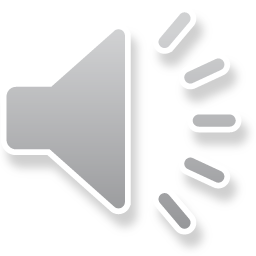 Jonas Mikaels
Friluftstekniker
Vad behöver jag kunna för att trivas ute i skog och mark?
Varm
Torr 
Mätt 
Glad
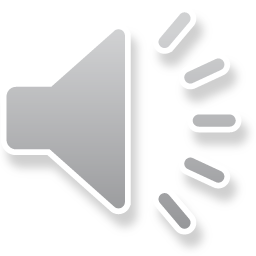 Jonas Mikaels
Friluftslivets kunskapsdimensioner (som handlar om det direkta utövandet:)
Vistelse
Förflyttning
Upplevelse
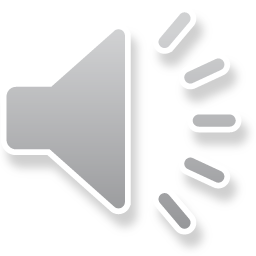 [Speaker Notes: VISTELSE handlar kunskaper om lägerteknik samt olika former för boende och övernattning. Hit hör även utrustnings- och beklädnadskunskap. Det kan även handla om födoämnen i naturen, metrologi samt is- och lavinkunskap. 
FÖRFLYTTNING handlar om att med olika rörelsetekniker förflytta sig på olika underlag exempelvis på till fots, på skidor eller i vatten. Denna dimension motiverar kunskap om bl.a. rörelseapparatens anatomi och fysiologi. Kunskap om omgivningsfysiologi som behandlar exempelvis effekter av kyla och hög höjd, praktisk träning i rörelseteknik, orienteringskunskap, träningslära, näringslära och skadelära är ytterligare exempel på kunskapsområden som hör till denna dimension. 
UPPLEVELSE dimensionen innefattar allt det vi uppfattar genom våra sinnen. Beroende på vår kunskap om landskapet, betraktar vi det antingen som en kuliss, eller som något som baseras på kännedom eller fördjupad kunskap om natur och kultur i olika typer av landskap.]
Platsresponsiv pedagogik – 	
Lärande om det som varje plats unik

	All undervisning i skolan (LGR/GY11) ska ta sin utgångspunkt i följande övergripande perspektiv:

Historiskt perspektiv
Miljöperspektiv – hållbar utveckling
Internationellt perspektiv
Etiskt perspektiv
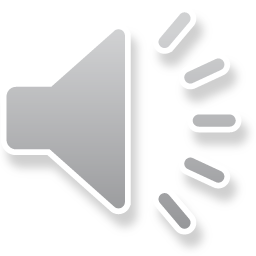 Jonas Mikaels
Kunskapsområden
- som arbetssätt för lärande inom idrott och hälsa
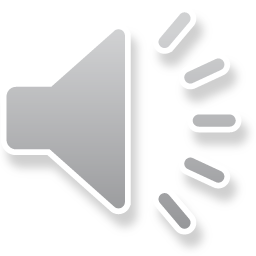 Jonas Mikaels, Idrott och hälsa
[Speaker Notes: Ämnesutbildningen till lärare i idrott och hälsa består av tre kurser som sammanlagt omfattar 90 hp. I ett helhetsperspektiv ser vi att det är fyra kompetenser som en lärare i idrott och hälsa bör behärska. Dessa är lärarkompetens, ämneskompetens, rörelsekompetens och didaktisk kompetens (Stensmo, 2008). För att det ska bli en utveckling och progression över kurserna tar vi utgångspunkt i varje kompetens och behandlar dessa i varje kurs. För att försöka vända ämnets aktivitetsfokusering till att mer handla om kunskap, utveckling och meningsskapande sammanhang, behandlas ämnesinnehållet i form av tre kunskapsområden (KO). Dessa tre är Kunskapsområdet Friluftsliv och hälsa, Kunskapsområdet Boll och hälsa och Kunskapsområdet Dans-Rytmik-Rörelse och hälsa. Hälsa integreras och löper som en röd tråd inom och mellan varje kunskapsområde. 
Varje kunskapsområde tar sin utgångspunkt i dimensionerna kunskap i, kunskap om och kunskap genom. Vidare behandlas varje kunskapsområde utifrån de fyra ovan nämnda kompetenserna, ledarkompetens, ämneskompetens, rörelsekompetens och didaktisk kompetens. Inom ledarkompetens inryms även social-, kommunikativ- och analytisk förmåga.]
Varför kunskapsområden?
Konstruktivistisk syn på kunskap
Ökad motivation för eleven
Underlätta dokumentation, bedömning och betygsättning
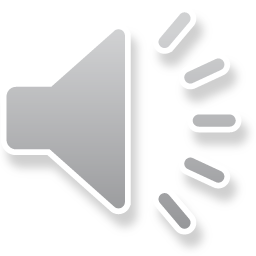 Jonas Mikaels, Idrott och hälsa
[Speaker Notes: Kunskapssyn
Motivation för eleverna
Underlätta dokumentation, bedömning och betygsättning]
Den pedagogiska idén med tematiska kunskapsområden
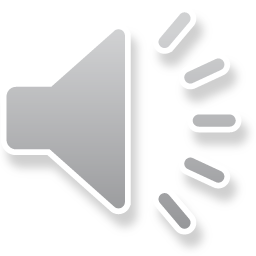 Jonas Mikaels
Den pedagogiska idén med 
tematiska kunskapsområden
Planering över en längre sammanhängande period (5 v)
Fokus på ett av de tre kunskapsområden (KO) i ämnet idrott och hälsa (Friluftsliv och utevistelse, Rörelse, Hälsa och livsstil)
Baklänges planering – börja med att bestämma vad eleverna ska ha lärt sig efter avslutat KO
Som lärare är det du som bestämmer innehållet – VAD
Låt eleverna vara delaktiga i att bestämma avslutningen, dvs HUR
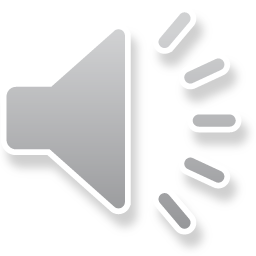 Jonas Mikaels